Chapter 02
Solution of Algebraic and Transcendental Equations
False Position Method
Fig. 3 Method of False Position
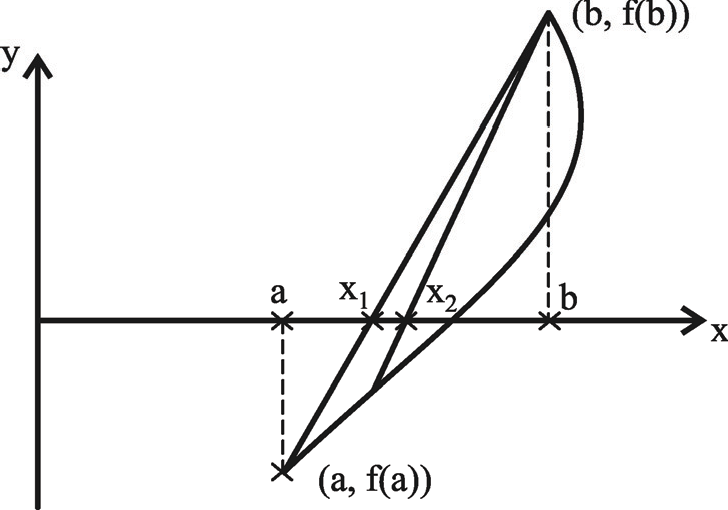 If f (c) and f (a) are of opposite signs, then the root lies between a and c and we replace b by c in (6) and obtain the next approximation . Otherwise, we replace a by c and generate the next approximation. The procedure is repeated till the root is obtained to the desired accuracy. This method is also called linear interpolation method or chord method.
Procedure of False Position Method :
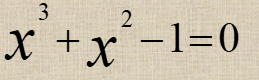 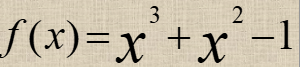 Step 2 : Choose , two real numbers a and b
              such that ,
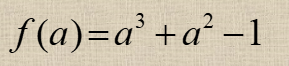 Find the  Interval between ( a , b ) in the step 2
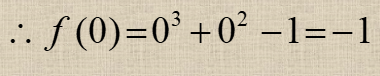 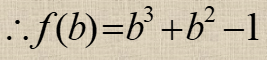 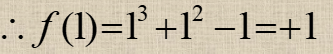 Find the  Interval between ( a , b ) in the step 2
Find out  value give it name c.
Step 3:
Step 5:
Repeat steps 2,3 , 4 until the last two iterations are equal.
- 0.625
0.5
1
1
<0
01
- .62
0
a = c
-1
0.6923
-0.5
02
0.5
0.75
-0.1889
1
-0.625
<0
1
a = c
0.6923
0.555
<0
03
0.875
a= c
-0.1889
-0.0434
1
0.7412
1
1
0.7520
1
0.7412
04
0.8125
a= c
-0.0093
0.653
-0.0434
<0
-0.0093
0.7520
1
0.78125
05
0.07
a= c
1
0.7543
-0.002
<0
Step  5 :
Repeat steps 2, 3 , 4 until the last two iterations are equal or the difference between the last two iterations are near to zero.
<0
-0.7547
a = c
-0.0004
0.7543
1
6
1
-0.002
Step 5:
Repeat steps 2,3 , 4 until the last two iterations are equal.
which the accuracy condition for the solution exact. So, the required root of the given equation up to the three decimal places is 0.754
Algorithm of Bisection Method: